ГБОУ школа –интернат с Малый Толкай
«Трудно птицам зимовать, надо птицам помогать»


                                                    Воспитатель: Кутырева И.Л



                                              2019 г
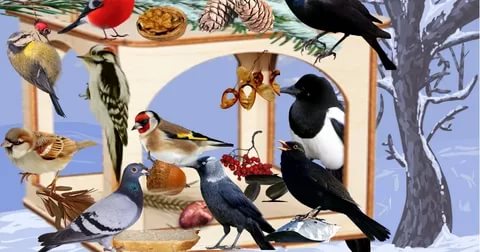 «Трудно птицам зимовать, надо птицам помогать»
Сова.
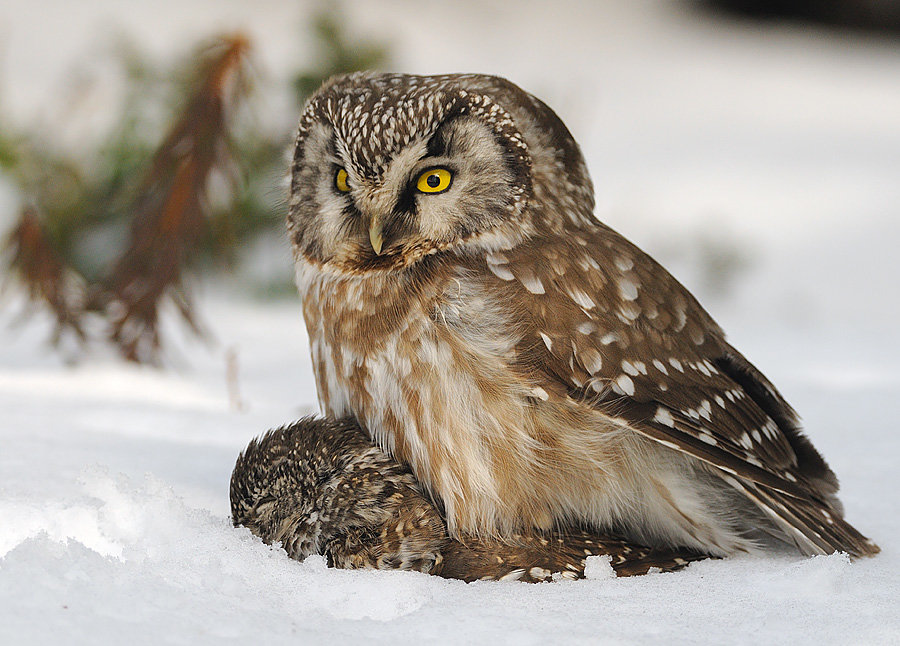 Воробей.
Сорока.
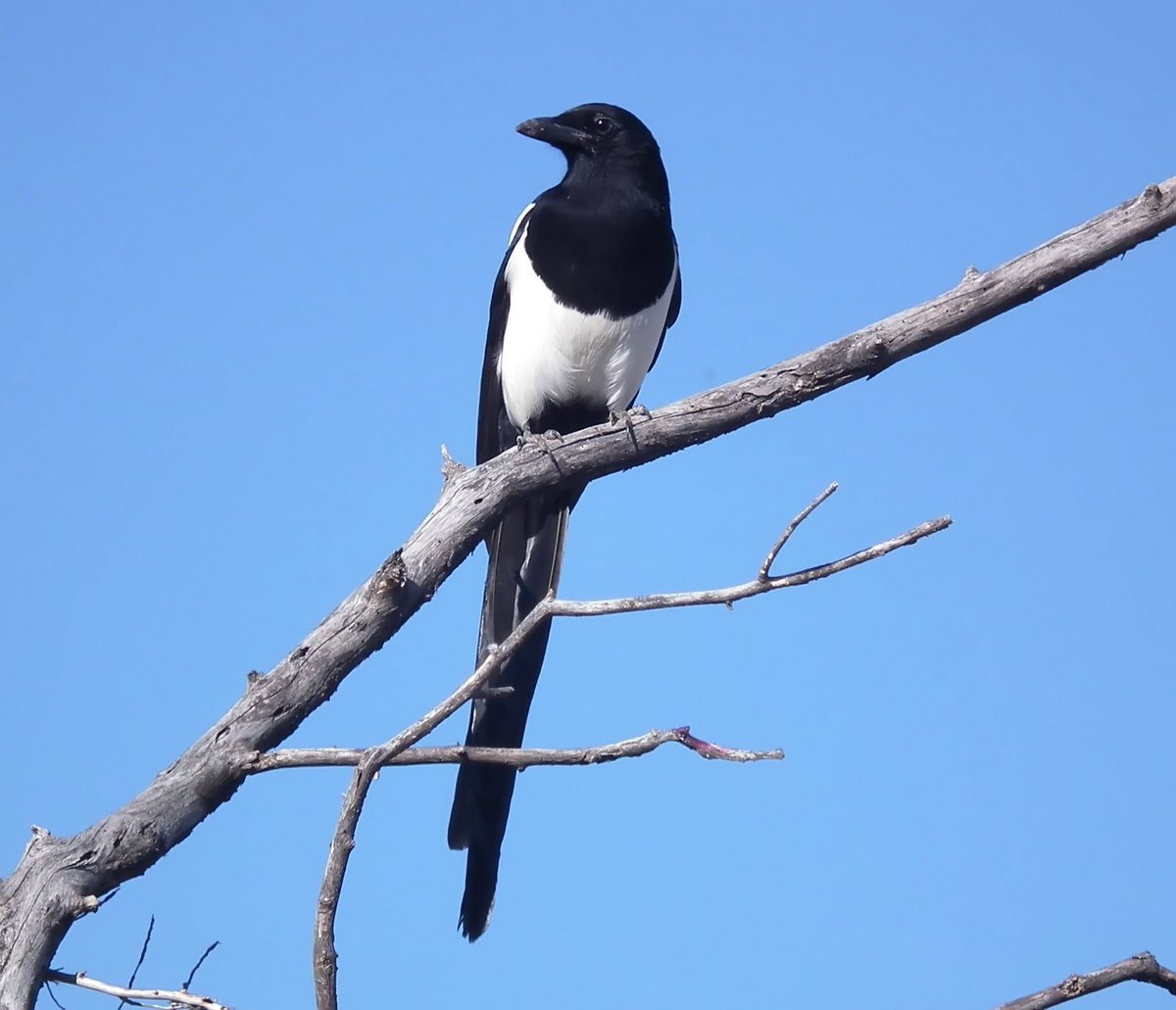 Дятел.
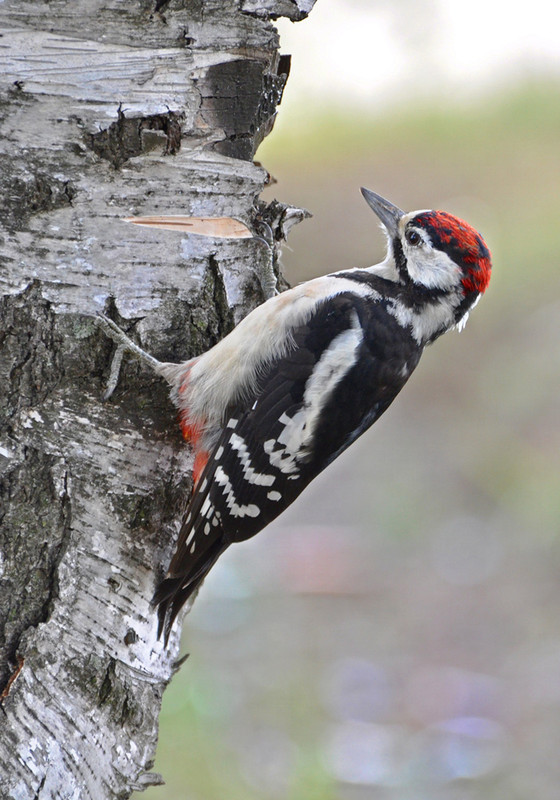 Синица.
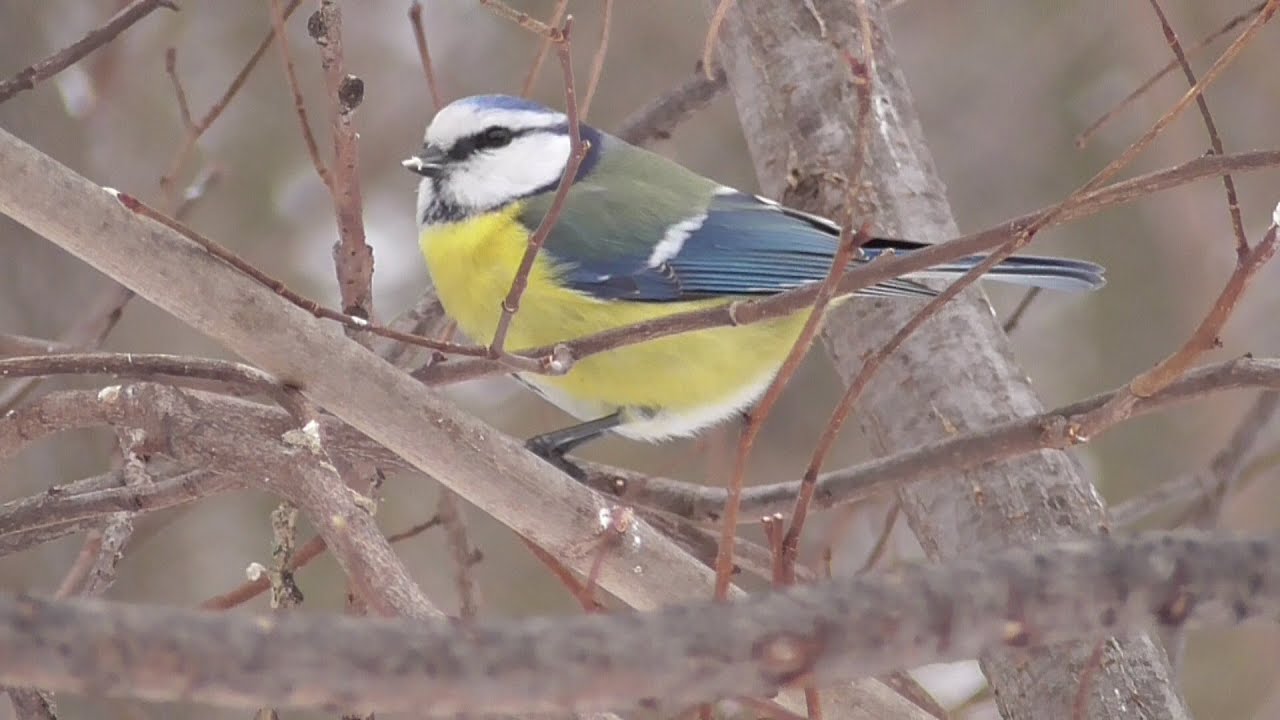 Голубь.
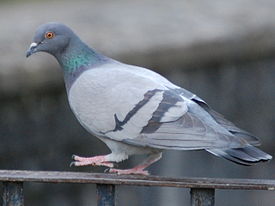 Ворона.
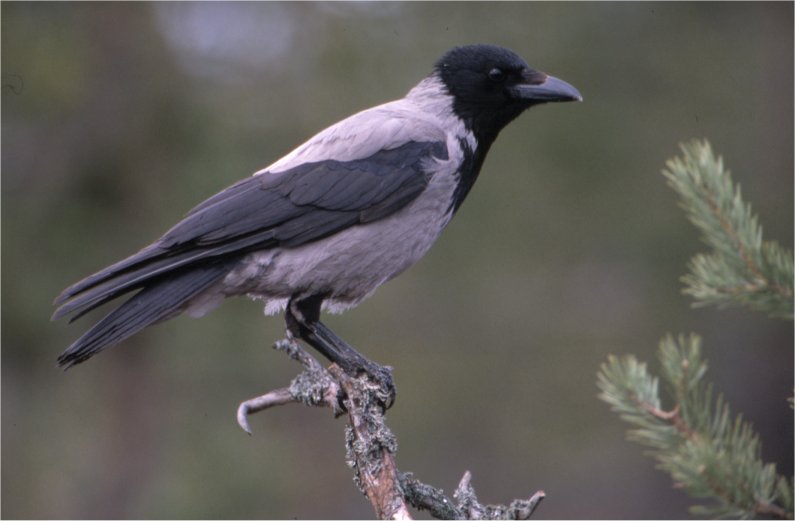 Зимующие птицы.
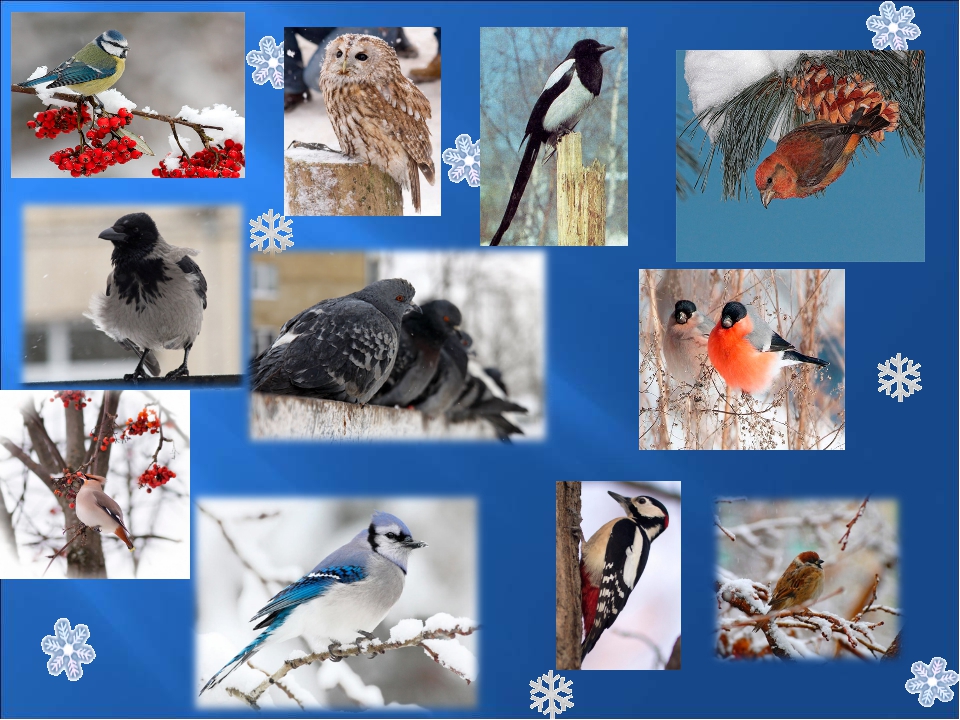 Физминутка
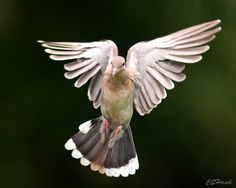 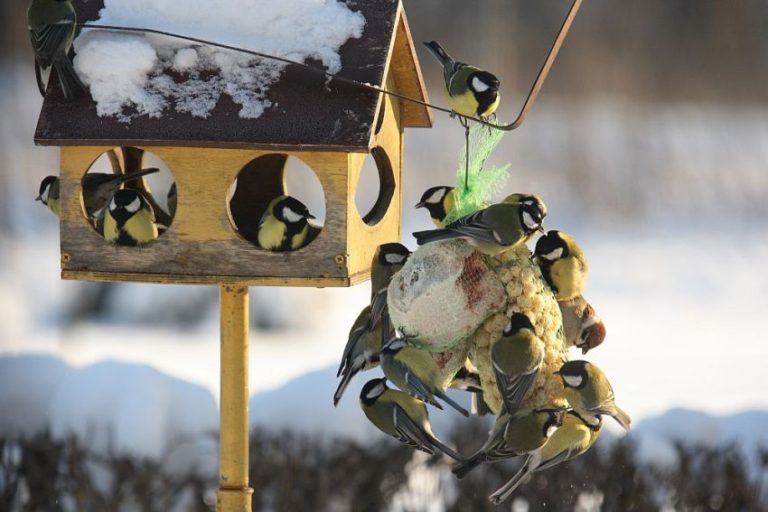 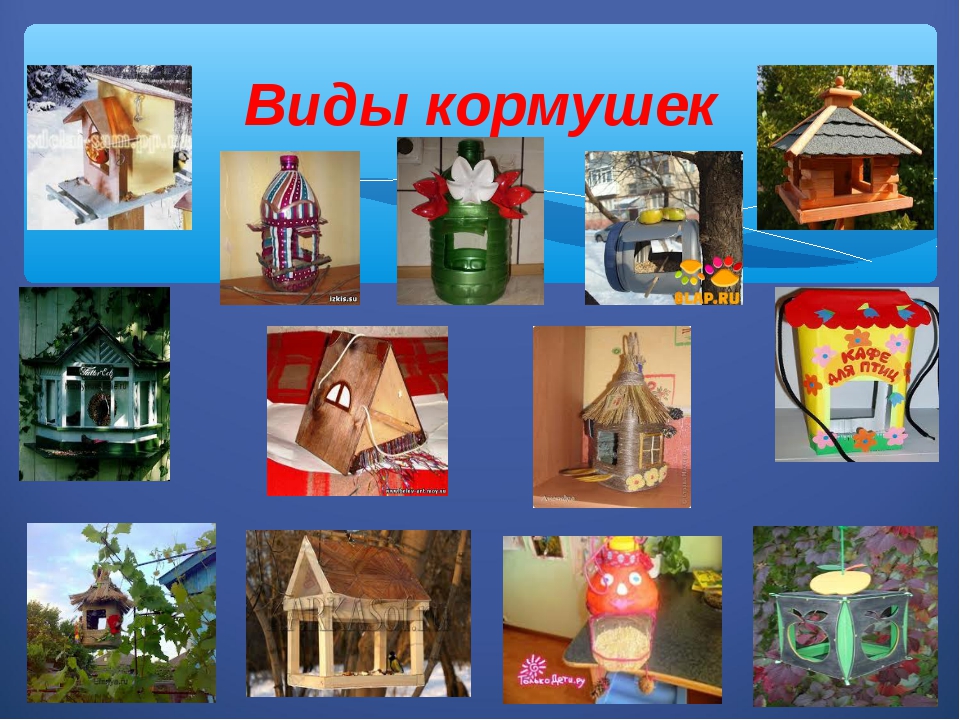 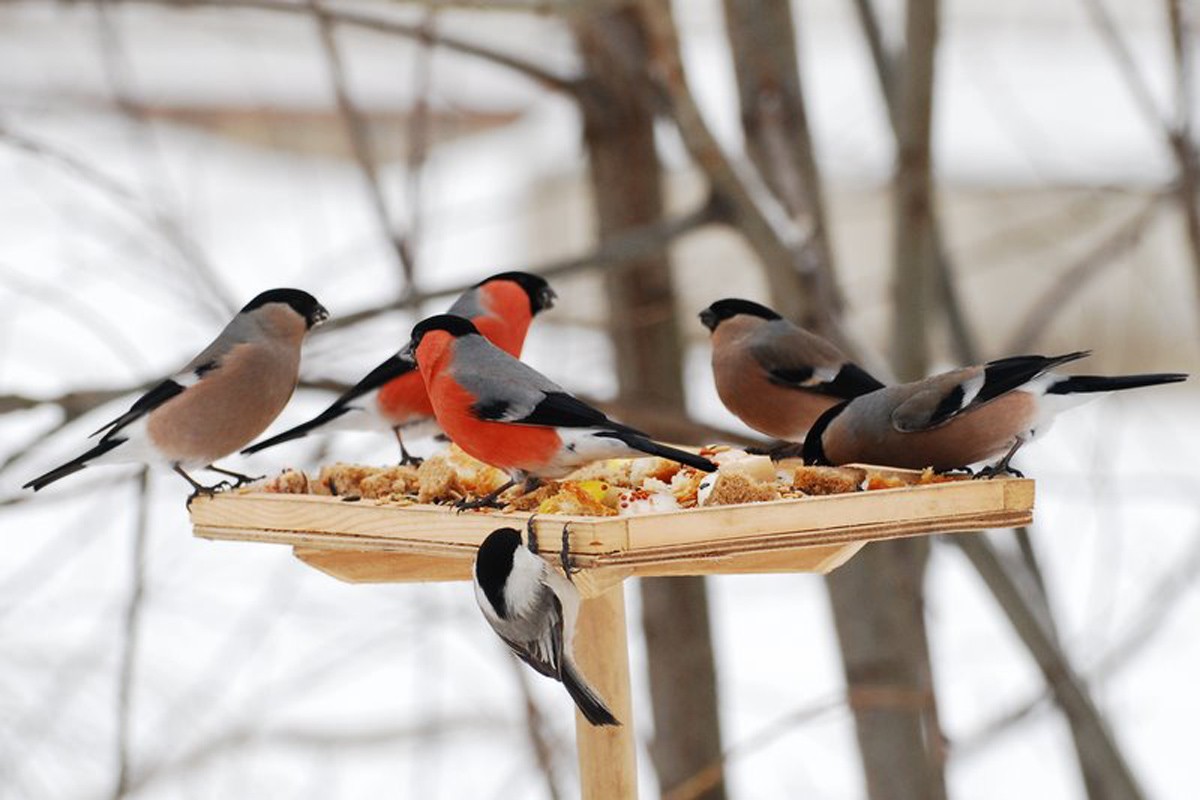 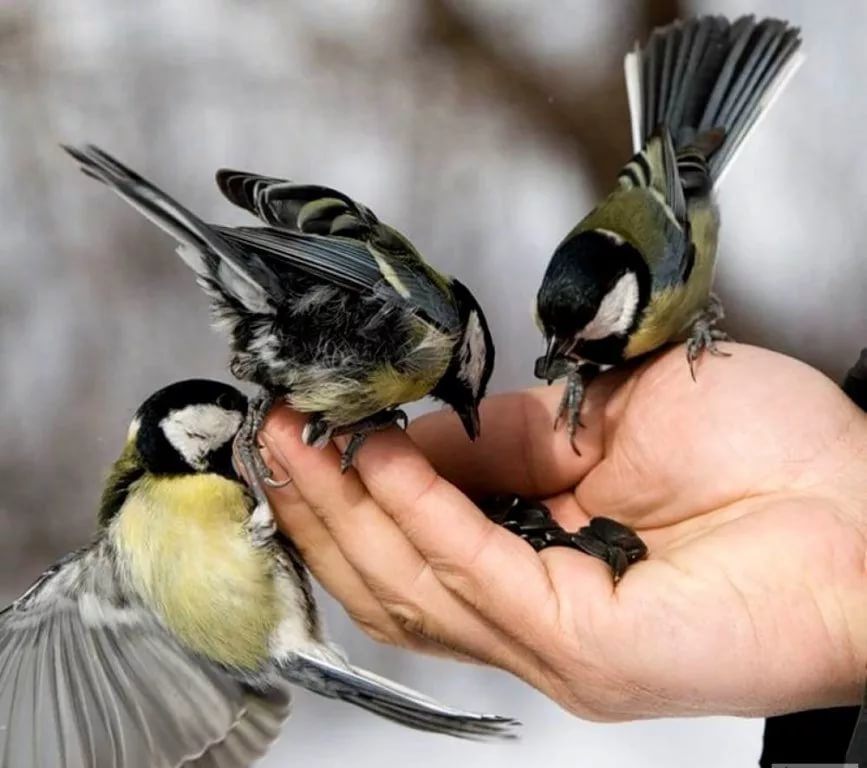 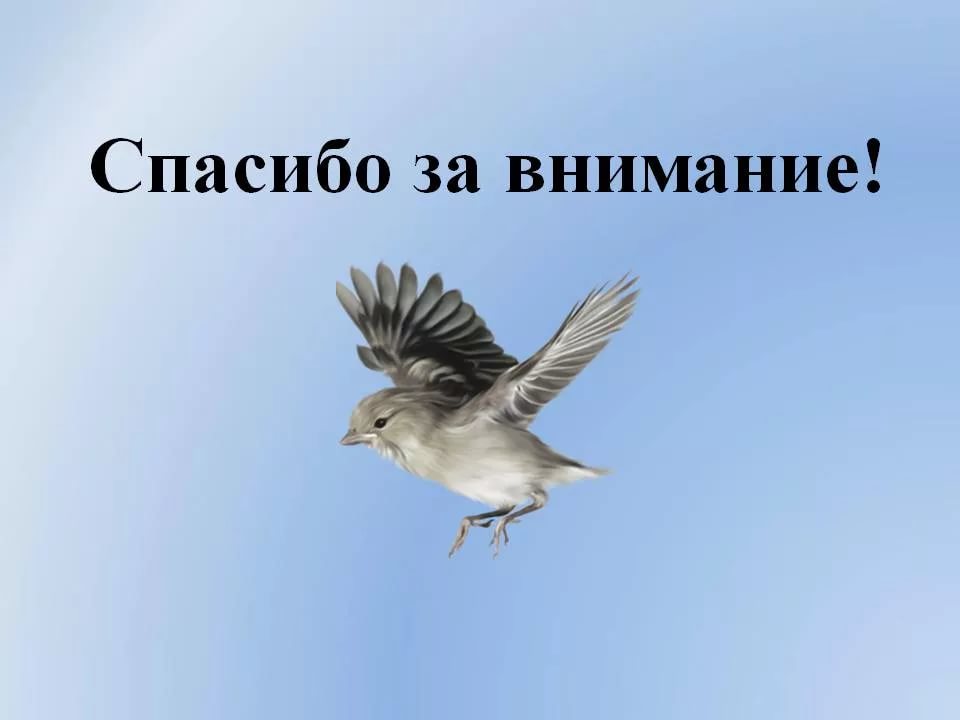